Topic 11: Electromagnetic induction - AHL11.3 – Capacitance
Topic 11.3 is an extension of Topics 5.1, 5.4, and 10.2.
Essential idea: Capacitors can be used to store electrical energy for later use.
Nature of science: Relationships: Examples of exponential growth and decay pervade the whole of science. It is a clear example of the way that scientists use mathematics to model reality. This topic can be used to create links between physics topics but also to uses in chemistry, biology, medicine and economics.
[Speaker Notes: © 2015 by Timothy K. Lund]
Topic 11: Electromagnetic induction - AHL11.3 – Capacitance
Understandings: 
• Capacitance 
• Dielectric materials 
• Capacitors in series and parallel 
• Resistor-capacitor (RC) series circuits 
• Time constant
[Speaker Notes: © 2015 by Timothy K. Lund]
Topic 11: Electromagnetic induction - AHL11.3 – Capacitance
Applications and skills: 
• Describing the effect of different dielectric materials on capacitance 
• Solving problems involving parallel-plate capacitors 
• Investigating combinations of capacitors in series or parallel circuits 
• Determining the energy stored in a charged capacitor 
• Describing the nature of the exponential discharge of a capacitor 
• Solving problems involving the discharge of a capacitor through a fixed resistor 
• Solving problems involving the time constant of an RC circuit for charge, voltage and current
[Speaker Notes: © 2015 by Timothy K. Lund]
Topic 11: Electromagnetic induction - AHL11.3 – Capacitance
Guidance: 
• Only single parallel-plate capacitors providing a uniform electric field, in series with a load, need to be considered (edge effect will be neglected) 
• Problems involving the discharge of capacitors through fixed resistors need to be treated both graphically and algebraically 
• Problems involving the charging of a capacitor will only be treated graphically 
• Derivation of the charge, voltage and current equations as a function of time is not required
[Speaker Notes: © 2015 by Timothy K. Lund]
Topic 11: Electromagnetic induction - AHL11.3 – Capacitance
[Speaker Notes: © 2015 by Timothy K. Lund]
Topic 11: Electromagnetic induction - AHL11.3 – Capacitance
International-mindedness: 
• Lightning is a phenomenon that has fascinated physicists from Pliny through Newton to Franklin. The charged clouds form one plate of a capacitor with other clouds or Earth forming the second plate. The frequency of lightning strikes varies globally, being particularly prevalent in equatorial regions. The impact of lightning strikes is significant with many humans and animals being killed annually and huge financial costs to industry from damage to buildings, communication and power transmission systems, and delays or the need to reroute air transport.
[Speaker Notes: © 2015 by Timothy K. Lund]
Topic 11: Electromagnetic induction - AHL11.3 – Capacitance
Utilization: 
• The charge and discharge of capacitors obeys rules that have parallels in other branches of physics including radioactivity (see Physics sub-topic 7.1)
[Speaker Notes: © 2015 by Timothy K. Lund]
Topic 11: Electromagnetic induction - AHL11.3 – Capacitance
Aims: 
• Aim 3: the treatment of exponential growth and decay by graphical and algebraic methods offers both the visual and rigorous approach so often characteristic of science and technology 
• Aim 6: experiments could include (but are not limited to): investigating basic RC circuits; using a capacitor in a bridge circuit; examining other types of capacitors; verifying time constant Essential idea: Generation and transmission of alternating current (ac) electricity has transformed the world.
[Speaker Notes: © 2015 by Timothy K. Lund]
Topic 11: Electromagnetic induction - AHL11.3 – Capacitance
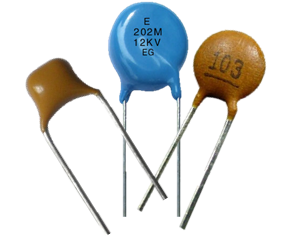 Capacitance
A capacitor is an electronic device                                that stores charge.
In its simplest form, it is made up                                      of two separated parallel plates.                                        In between the plates we can have                                     air, vacuum, or a non-conductive                                     material called a dielectric.
Although there are other types                                            of capacitors, in this topic we will                                           study the parallel plate capacitor.                                   Its schematic is shown here, and is                             comprised of two parallel lines.
An electrolytic capacitor has a higher                    capacity than a parallel plate capacitor.
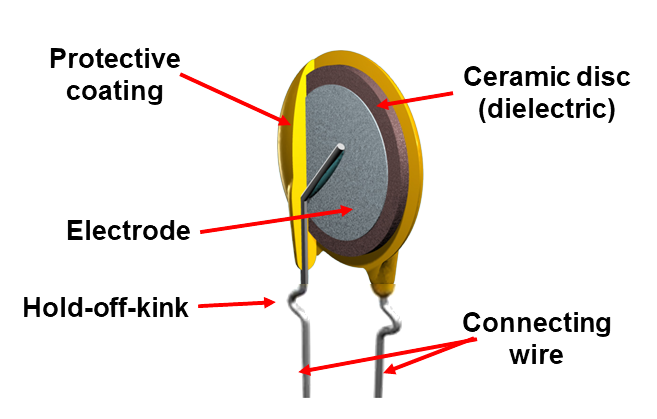 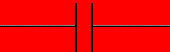 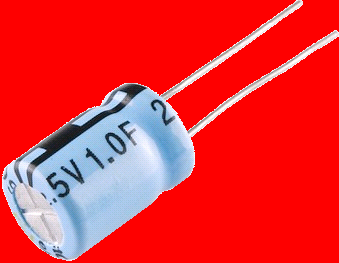 [Speaker Notes: © 2015 by Timothy K. Lund]
definition of capacitance
Topic 11: Electromagnetic induction - AHL11.3 – Capacitance
Capacitance
We define the capacitance C to be the charge q per unit voltage V which the capacitor is capable of maintaining.

The units for capacitance are Coulombs per volt which are called farads and abbreviated F.
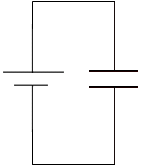 [Speaker Notes: © 2015 by Timothy K. Lund]
parallel capacitance
C = C1 + C2 + …
Topic 11: Electromagnetic induction - AHL11.3 – Capacitance
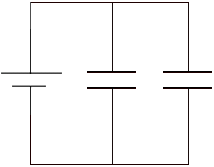 C2
V
C1
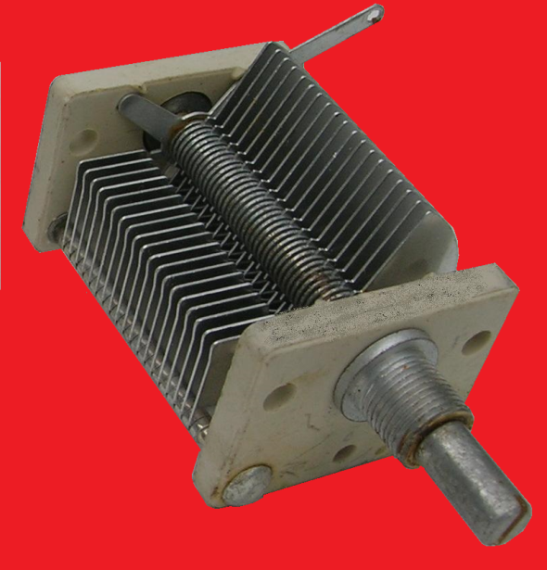 a variable capacitor takes advantage of many parallel plates…
[Speaker Notes: © 2015 by Timothy K. Lund]
Topic 11: Electromagnetic induction - AHL11.3 – Capacitance
Capacitance – parallel
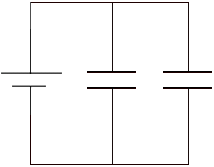 C2
V
C1
EXAMPLE: A 1.50-V cell is connected to                             C1 = 275 F and C2 = 38 F in the circuit. 
(a) What value should a single replacement             capacitor have? 
SOLUTION: The capacitors are in parallel.
C = C1 + C2 = 27510-6 + 3810-6 
       = 31310-6 F.

(b) How much charge has the battery placed on the capacitors?
SOLUTION: 
q = CV = 31310-61.50 
        = 47010-6 C.
[Speaker Notes: © 2015 by Timothy K. Lund]
series capacitance
Topic 11: Electromagnetic induction - AHL11.3 – Capacitance
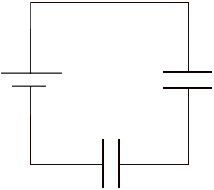 C2
V
C1
FYI Note that the series/parallel formulas for capacitance are reversed from those for resistance!
[Speaker Notes: © 2015 by Timothy K. Lund]
Topic 11: Electromagnetic induction - AHL11.3 – Capacitance
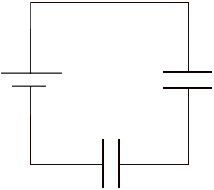 C2
V
Capacitance – series
C1
Note that VCi = V.
[Speaker Notes: © 2015 by Timothy K. Lund]
+ + + + + +
– – – – – –
Topic 11: Electromagnetic induction - AHL11.3 – Capacitance
Dielectric materials
A simple capacitor consists of                                         two conductors separated by                                          non-conductive space.
Thus, even the wires in an electronic circuit                          have capacitance. In extremely high frequency               circuits this inter-wire capacitance may cause                    problems and must be minimized through proper design.
Capacitors are, however, used in most                        electronics devices, and large capacity in small                        space is the premium.
Capacitors are used as filters, coupling devices, voltage smoothing (as in the full-wave rectifier),                        and timing devices.
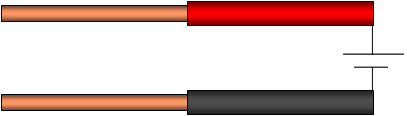 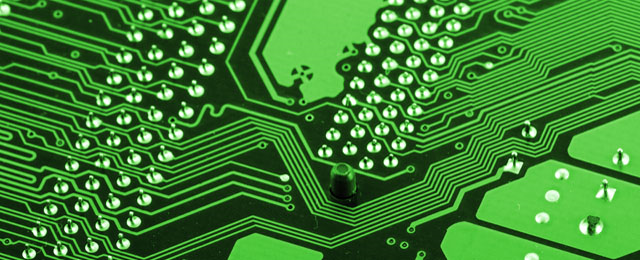 [Speaker Notes: © 2015 by Timothy K. Lund]
Topic 11: Electromagnetic induction - AHL11.3 – Capacitance
Dielectric materials
When capacitance is desired, large capacity in a small space is the premium.
In order to increase the ability of a capacitor to store charge, we use conductive plates instead of wires.
There are two ways to increase the capacitance.
1: Increase the area over                                                which charge can be stored                                            (thus the like charges can                                             “spread out” and chill in their                                           own personal space).
2: Decrease the distance between the plates (thus the charges on the opposite plates attract even more to each other, making it easier for the cell to “pump” charge into the device).
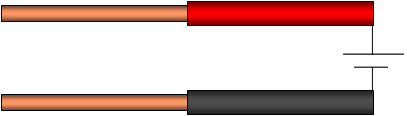 d
A
[Speaker Notes: © 2015 by Timothy K. Lund]
parallel-plate capacitor
Topic 11: Electromagnetic induction - AHL11.3 – Capacitance
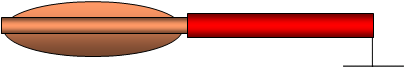 dielectric
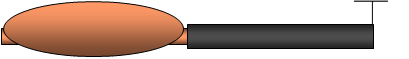 [Speaker Notes: © 2015 by Timothy K. Lund]
Topic 11: Electromagnetic induction - AHL11.3 – Capacitance
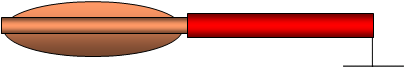 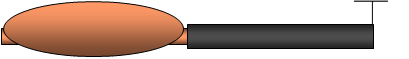 [Speaker Notes: © 2015 by Timothy K. Lund]
Topic 11: Electromagnetic induction - AHL11.3 – Capacitance
Dielectric materials
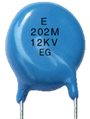 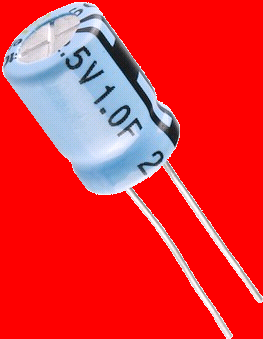 [Speaker Notes: © 2015 by Timothy K. Lund]
V
q
energy stored in a capacitor
Topic 11: Electromagnetic induction - AHL11.3 – Capacitance
[Speaker Notes: © 2015 by Timothy K. Lund]
energy stored in a capacitor
E = ½qV = ½CV 2
Topic 11: Electromagnetic induction - AHL11.3 – Capacitance
Energy stored in a capacitor
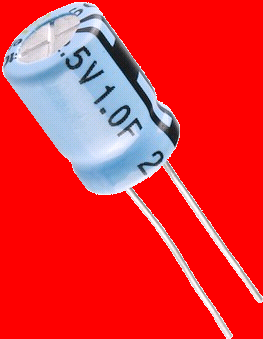 [Speaker Notes: © 2015 by Timothy K. Lund]
Topic 11: Electromagnetic induction - AHL11.3 – Capacitance
Solving problems involving parallel-plate capacitors
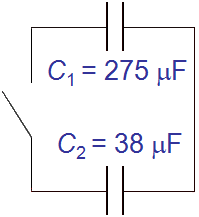 [Speaker Notes: © 2015 by Timothy K. Lund]
Topic 11: Electromagnetic induction - AHL11.3 – Capacitance
Solving problems involving parallel-plate capacitors
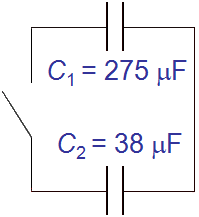 [Speaker Notes: © 2015 by Timothy K. Lund]
Topic 11: Electromagnetic induction - AHL11.3 – Capacitance
Solving problems involving parallel-plate capacitors
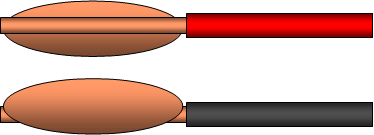 [Speaker Notes: © 2015 by Timothy K. Lund]
Topic 11: Electromagnetic induction - AHL11.3 – Capacitance
Solving problems involving parallel-plate capacitors
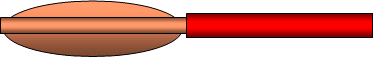 dielectric
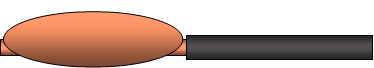 [Speaker Notes: © 2015 by Timothy K. Lund]
Topic 11: Electromagnetic induction - AHL11.3 – Capacitance
Solving problems involving parallel-plate capacitors
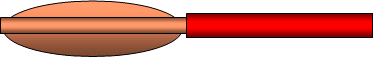 dielectric
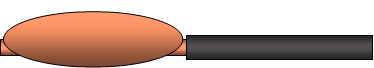 Conservation of charge.
[Speaker Notes: © 2015 by Timothy K. Lund]
Topic 11: Electromagnetic induction - AHL11.3 – Capacitance
Solving problems involving parallel-plate capacitors
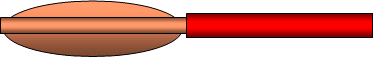 dielectric
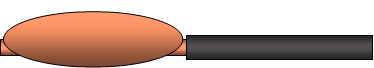 [Speaker Notes: © 2015 by Timothy K. Lund]
Topic 11: Electromagnetic induction - AHL11.3 – Capacitance
Solving problems involving parallel-plate capacitors
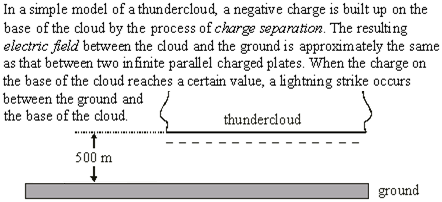 Charge can be neither created nor destroyed.
+  + +  + +  +  + +  + +  +  + +  + +
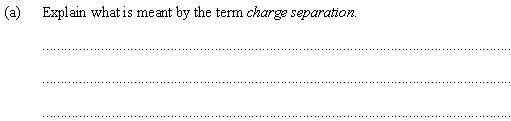 It can be separated into (+) and (-) in equal quantities.
The (-) was separated from the ground, leaving behind an equal amount of (+).
[Speaker Notes: © 2015 by Timothy K. Lund]
Topic 11: Electromagnetic induction - AHL11.3 – Capacitance
Solving problems involving parallel-plate capacitors
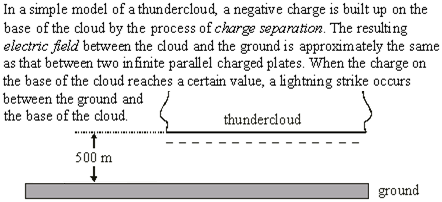 +  + +  + +  +  + +  + +  +  + +  + +
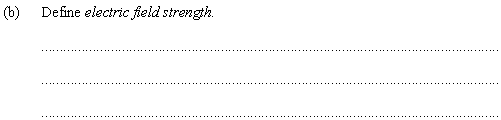 The electric field strength E at any point in space is equal to the force per unit charge at that point.
If in doubt, find the applicable formula and translate it into words. “E = F / q.”
[Speaker Notes: © 2015 by Timothy K. Lund]
Topic 11: Electromagnetic induction - AHL11.3 – Capacitance
Solving problems involving parallel-plate capacitors
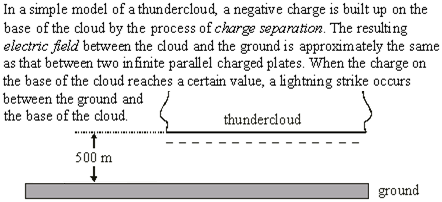 +  + +  + +  +  + +  + +  +  + +  + +
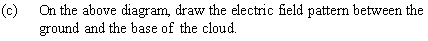 Just recall that between parallel plates the E-field is uniform (equally spaced), and it points from (+) toward (-).
[Speaker Notes: © 2015 by Timothy K. Lund]
Topic 11: Electromagnetic induction - AHL11.3 – Capacitance
Solving problems involving parallel-plate capacitors
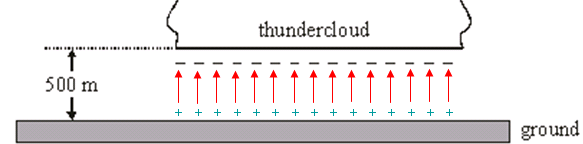 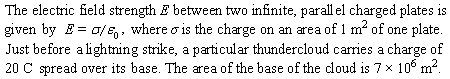 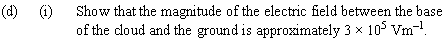 0 = 8.85×10-12 C2 N-1 m−2 (from Data Booklet).
[Speaker Notes: © 2015 by Timothy K. Lund]
Topic 11: Electromagnetic induction - AHL11.3 – Capacitance
Solving problems involving parallel-plate capacitors
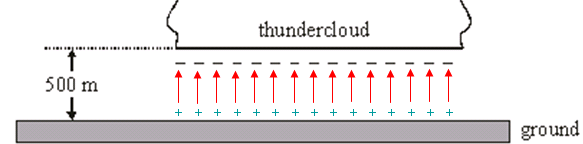 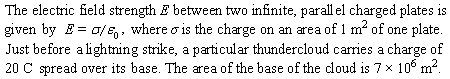 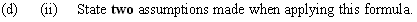  is the same everywhere on the cloud.
0 is the same in air as in free space.
The ground and the cloud’s lower surface are flat and parallel.
[Speaker Notes: © 2015 by Timothy K. Lund]
Topic 11: Electromagnetic induction - AHL11.3 – Capacitance
Solving problems involving parallel-plate capacitors
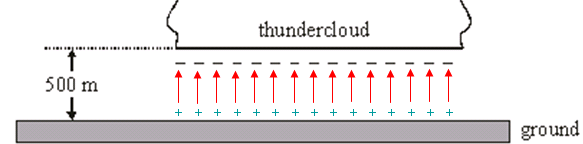 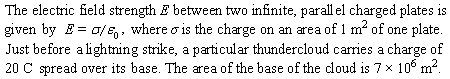 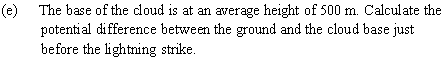 Then ∆V = E ∆r = (3×105)(500) = 1.5108 V!
[Speaker Notes: © 2015 by Timothy K. Lund]
Topic 11: Electromagnetic induction - AHL11.3 – Capacitance
Solving problems involving parallel-plate capacitors
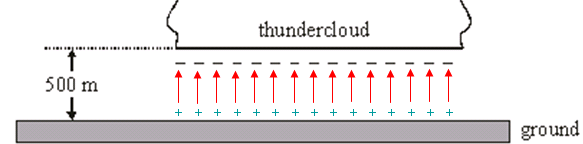 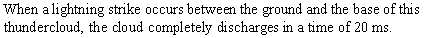 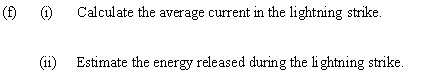 [Speaker Notes: © 2015 by Timothy K. Lund]
1.50
V / V
t
Topic 11: Electromagnetic induction - AHL11.3 – Capacitance
Charging a capacitor
PRACTICE: A 1.50-V cell is connected                                to a 275 F capacitor in the circuit                            shown. 
(a) Make a sketch graph of what the                         voltmeter reads after the switch is closed.
SOLUTION:
Before the switch is closed the                                   voltage on the capacitor is zero.
After the switch is closed, the                                      voltage will increase from zero to 1.50 V in a very short amount of time as the plates store the charge.
Then the capacitor’s voltage will remain at 1.50 V.
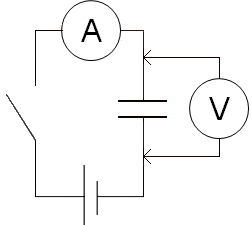 [Speaker Notes: © 2015 by Timothy K. Lund]
MAX
I / A
t
Topic 11: Electromagnetic induction - AHL11.3 – Capacitance
Charging a capacitor
PRACTICE: A 1.50-V cell is connected                                to a 275 F capacitor in the circuit                            shown. 
(b) Make a sketch graph of what the                         ammeter reads after the switch is closed.
SOLUTION:
Before the switch is closed the                                   current is zero.
After the switch is closed, the                                      current will begin at a maximum value and will decrease rapidly as the plates “fill up” with charge and repel further charge.
Then the current will remain at zero.
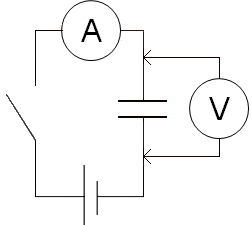 [Speaker Notes: © 2015 by Timothy K. Lund]
MAX
q / C
t
Topic 11: Electromagnetic induction - AHL11.3 – Capacitance
Charging a capacitor
PRACTICE: A 1.50-V cell is connected                                to a 275 F capacitor in the circuit                            shown. 
(c) Make a sketch graph of the charge q                         on the plates after the switch is closed.
SOLUTION:
Before the switch is closed the                                   charge is zero.
After the switch is closed, the                                      charge will rapidly “fill up” the plates and slow down the subsequent flow due to repulsion.
Then the charge will reach a maximum value on the plates, stopping the flow of further charge.
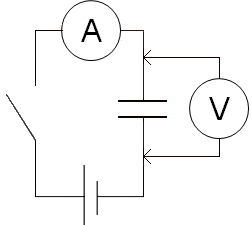 [Speaker Notes: © 2015 by Timothy K. Lund]
MAX
I / A
t
Topic 11: Electromagnetic induction - AHL11.3 – Capacitance
RC series circuits – charging
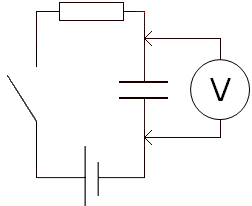 R
PRACTICE: A 1.50-V cell is connected                                in series to a capacitor and resistor. 
Make a sketch graph showing the family                            of curves representing the voltage across                          the resistor after the switch is closed as RC increases.
SOLUTION:
Before the switch is closed the                                   current is zero.
After the switch is closed, the current will begin at a maximum value and will decrease rapidly as the plates “fill up” with charge and repel further charge.
Then the current will remain at zero.
C
[Speaker Notes: © 2015 by Timothy K. Lund]
1.50
MAX
I / A
V / V
t
t
Topic 11: Electromagnetic induction - AHL11.3 – Capacitance
RC series circuits – charging
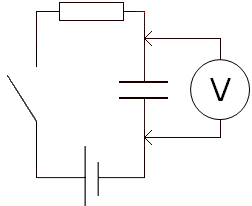 R
PRACTICE: A 1.50-V cell is connected                                in series to a capacitor and resistor. 
Make a sketch graph showing the family                            of curves representing the voltage across                          the resistor after the switch is closed as RC increases.
SOLUTION:
Because the voltage across                                             the resistor is proportional to                                              the current (V = IR), its graph will have the same shape as I:
Furthermore, the bigger R and                                           C are, the longer it will take for                                          the capacitor to charge and the current to stop.
C
high RC
medium RC
low RC
[Speaker Notes: © 2015 by Timothy K. Lund]
q0
q0
q / Q
q / C
t
t
Topic 11: Electromagnetic induction - AHL11.3 – Capacitance
B
A
RC series circuits – discharging
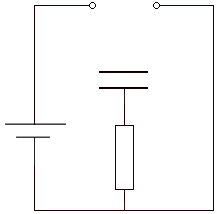 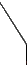 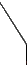 PRACTICE: A two-position switch can                       alternately charge (A) and discharge (B)                          a capacitor C through a resistor R. 
Make sketch graphs of what the charge                        across the capacitor C reads when the                          switch is placed (a) at position A, and (b) at position B.
SOLUTION:
(a) When the switch is placed at                                     A the circuit is connected to the                                        cell and thus begins to charge.
(b) When the switch is then                                           placed at B, the capacitor begins                                        to discharge through the wire and the resistor.
C
+
–
R
switch in position A to charge
switch in position B to discharge
[Speaker Notes: © 2015 by Timothy K. Lund]
Topic 11: Electromagnetic induction - AHL11.3 – Capacitance
B
A
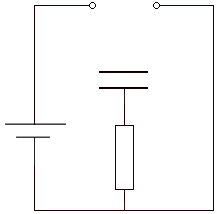 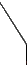 +
–
C
R
[Speaker Notes: © 2015 by Timothy K. Lund]
RC discharge
where  = RC
Topic 11: Electromagnetic induction - AHL11.3 – Capacitance
FYI
Many of the formulas we use in IB physics are easily derived using both differential and integral calculus. Although IB requires you to use the resulting formulaic solutions to the differential equations, you do not have to derive them.
[Speaker Notes: © 2015 by Timothy K. Lund]
RC discharge
where  = RC
Topic 11: Electromagnetic induction - AHL11.3 – Capacitance
RC series circuits – discharging


We call  = RC the time constant, and see that it has the units of seconds (time).
[Speaker Notes: © 2015 by Timothy K. Lund]
RC discharge
where  = RC
Topic 11: Electromagnetic induction - AHL11.3 – Capacitance
RC series circuits – discharging
[Speaker Notes: © 2015 by Timothy K. Lund]
RC discharge
where  = RC
RC discharge
Topic 11: Electromagnetic induction - AHL11.3 – Capacitance
FYI
The IBO does not require you to know the charging formulae. You only need to make sketch graphs.
[Speaker Notes: © 2015 by Timothy K. Lund]
RC discharge
where  = RC
Topic 11: Electromagnetic induction - AHL11.3 – Capacitance
RC series circuits – discharging
Ignore the (–) sign.
[Speaker Notes: © 2015 by Timothy K. Lund]
RC discharge
where  = RC
Topic 11: Electromagnetic induction - AHL11.3 – Capacitance
RC series circuits – discharging
Ignore the (–) sign.
[Speaker Notes: © 2015 by Timothy K. Lund]
RC discharge
Topic 11: Electromagnetic induction - AHL11.3 – Capacitance
RC series circuits – discharging
Note that this is the same answer as we got on the previous slide.
[Speaker Notes: © 2015 by Timothy K. Lund]
half-life
T1/2 =  ln 2
Topic 11: Electromagnetic induction - AHL11.3 – Capacitance
ln            ln
[Speaker Notes: © 2015 by Timothy K. Lund]
half-life
T1/2 =  ln 2
Topic 11: Electromagnetic induction - AHL11.3 – Capacitance
RC series circuits – discharging
[Speaker Notes: © 2015 by Timothy K. Lund]